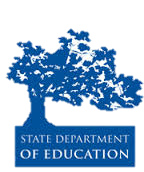 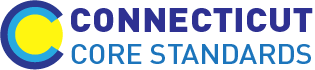 Connecticut Core Standards for English Language Arts & Literacy
Systems of Professional Learning
Module 3 Grades 6–12: 
Supporting all Students in Writing and Research
Progression Towards Writing with Evidence
Close Reading
Creating Claims
The Writing Process
Using seed texts and TDQs as springboards for exploring topics
Using inquiry to make a claim and refine and deepen understanding around a topic
Finding, analyzing, and communicating evidence  effectively through writing
45
[Speaker Notes: This illustrates a progression of writing with evidence. In Module 2, we looked at close reading and text dependent questions. This is the springboard to being able to write from sources. After close reading, students now must learn to make claims and finally they must seek evidence for those claims and communicate effectively through writing.]
What is an Evidence-based Claim?
46
[Speaker Notes: Making evidence-based claims about texts is a core literacy and critical thinking proficiency that lies at the heart of the CCSS standards and shifts. The skill consists of two parts:

The ability to extract detailed information from texts and grasp how it is conveyed and connected across multiple texts. This requires real exposure to new information from a variety of media. Instruction should push students beyond general thematic understanding of texts into deep engagement with textual content and authorial craft.

The ability to make valid claims about the new information. This involves developing the capacity to analyze texts, connecting information in literal, inferential, and sometimes novel ways. Instruction should lead students to do more than simply restate the information they take in through close reading. Students should come to see themselves as creators of meaning as they engage with texts. It is essential that students understand the importance and purpose of making evidence-based claims, which are at the center of many fields of study and productive college and career experience.]
Making Evidence-based Claims
http://odelleducation.com/literacy-curriculum
47
[Speaker Notes: This illustrates Odell Education’s process from asking claims

It comes from Unit 2 of the curriculum below. This curriculum is comprised of a series of four units at each grade level that provide direct instruction on a set of literacy proficiencies at the heart of the Common Core State Standards.
Unit 1: Reading Closely for Textual DetailsUnit 2: Making Evidence-Based ClaimsUnit 3: Researching to Deepen UnderstandingUnit 4: Building Evidence-Based Arguments]
Helping Students Make Claims
Comes from student inquiry and reading multiple sources
Teach Students how to:
Prepare to read with purpose
Collect evidence
Make a claim
Consider counterclaims and address


Now, review the Odell Education materials (in the Appendix of your Participant Guide) with a partner. Discuss how these charts can support students in making claims.
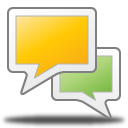 48
[Speaker Notes: Have participants turn to the Appendix (p. 53) in the Participant Guide. Here they will find charts from Odell Education that demonstrate the 4 parts of Creating Claims: Making a Claim, Organizing a Claim, Writing a Claim, and Reviewing a Claim. Have partners discuss how these can be used and how they can support students.]
Addressing the counterclaim…
Refutes or proves wrong, another point
Recognizes other possible points of view or claims
Lends credence to the writer’s claims
49
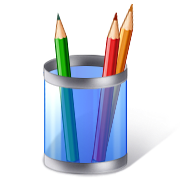 Activity 5a: Writing Claims
Page 30
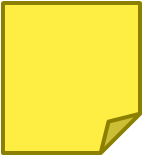 50
[Speaker Notes: This activity will take about 45 minutes.

Direct participants to the appropriate pages in their Participant Guide. Have them briefly review the directions for the activity. Lead participants to the discussion prompts on page 50 in their Notepad.
How does the teacher prepare students to create a claim from multiple sources?
How does the teacher provide specific feedback?
How is collaboration used to push students’ thinking?
How does the Odell Claim Template help to support students? 

After the video, be certain that each participant has a partner. If there are odd numbers, there can be a trio. Be sure to watch the time and signal when partners should trade. After partners have had an opportunity to speak aloud, be sure to ask them why or how Written Conversation would be an effective strategy to use as a discussion protocol with students.]